Warm Up:  Counting Principle

How many ways can you arrange the letters of  WATER if:	
	a) a vowel must be 1st?
	b) the A and E must be next to each 	other?
2.  Kemp has 2 comic books, 3 yearbooks and 4 Genius World Record books.  If he wants to keep each subject together how many ways can he arrange them on the shelf?
Permutations
A Permutation is an arrangement of items in a particular order.
Notice, ORDER MATTERS!
To find the number of Permutations of n items, we can use the Fundamental Counting Principle or factorial notation.
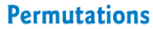 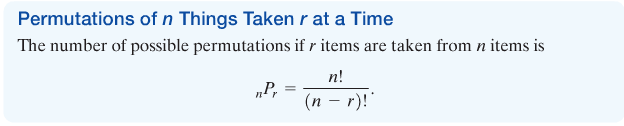 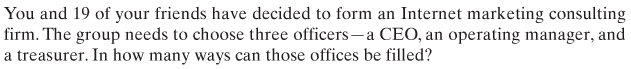 Permutations
The number of ways to arrange the letters ABC:
____  ____   ____
3  ____  ____
Number of choices for first blank?
3    2   ___
Number of choices for second blank?
3     2    1
Number of choices for third blank?
3*2*1 = 6        3! = 3*2*1 = 6
ABC     ACB    BAC    BCA    CAB    CBA
Permutations on the Calculator
You can use your calculator to find permutations
 To find the number of permutations of 10 items taken 6 at a time (10P6): 
 Type the total number of items
 Go to the MATH menu and arrow over to PRB
 Choose option 2: nPr
 Type the number of items you want to order
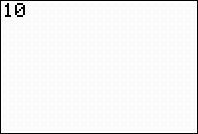 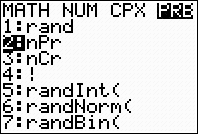 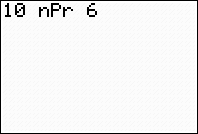 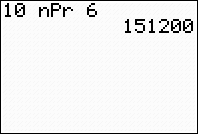 Answer Now
Permutations
Practice:
A combination lock will open when the right choice of three numbers (from 1 to 30, inclusive) is selected. How many different lock combinations are possible assuming no number is repeated?
Answer Now
Permutations
Practice:
From a club of 24 members, a President, Vice President, Secretary, Treasurer and Historian are to be elected.  In how many ways can the offices be filled?
Permutations
Practice:
From a club of 24 members, a President, Vice President, Secretary, Treasurer and Historian are to be elected.  In how many ways can the offices be filled?
Distinguishable Permutations
There are times when items in a permutation has items that repeat.  
Ex:  How many ways can you arrange the letters in MATTHEW?

Does the order matter?
Distinguishable Permutations
How many ways can you arrange the letters in the word MISSISSIPPI?
Distinguishable Permutations
Fifteen (15) pigs are available to use in a study to compare three (3) different diets.  Each of the diets (let's say, A, B, C) is to be used on five randomly selected pigs. In how many ways can the diets be assigned to the pigs?
Distinguishable Permutations
Solution. Well, one possible assignment of the diets to the pigs would be for the first five pigs to be placed on diet A, the second five pigs to be placed on diet B, and the last 5 pigs to be placed on diet C. That is:
A  A  A  A  A  B  B  B  B  B  C  C  C  C  C
to the 3 diets.
Distinguishable Permutations
Another possible assignment might look like this:
A  B  C  A  B  C  A  B  C  A  B  C  A  B  C
Upon studying these possible assignments, we see that we need to count the number of distinguishable permutations of 15 objects of which 5 are of type A, 5 are of type B, and 5 are of type C.
Distinguishable Permutations
Using the formula, we see that there are:
(15!)/(5!5!5!)=756756
ways in which 15 pigs can be assigned
Circular Permutations – When items have no start or end
Formula:  (n – 1)!

Ex.  I have 8 different beads to arrange on a necklace that has no clasp.  How many ways can I arrange them?
Circular
12 people are sitting around a table.  How many ways can they sit?

Kennedy’s Grandma gave her 4 diamonds that are all different sizes.  How many ways can she arrange them on a bracelet with no clasp?
Reflected permutations
Kennedy’s Grandma gave her 4 diamonds that are all different sizes.  How many ways can she arrange them on a bracelet with a clasp?
Combinations
A Combination is an arrangement  of items in which order does not matter.
ORDER DOES NOT MATTER!
Since the order does not matter in combinations, there are fewer combinations than permutations.  The combinations  are a "subset" of the permutations.
Combinations
To find the number of Combinations of n items chosen r at a time, you can use the formula
Combinations
To find the number of Combinations of n items chosen r at a time, you can use the formula
Combinations on the Calculator
You can use your calculator to find combinations
 To find the number of combinations of 10 items taken 6 at a time (10C6): 
 Type the total number of items
 Go to the MATH menu and arrow over to PRB
 Choose option 3: nCr
 Type the number of items you want to order
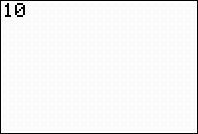 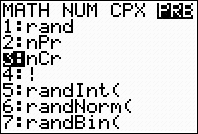 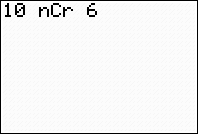 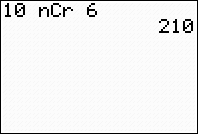 Answer Now
Combinations
Practice:
To play a particular card game, each player is dealt five cards from a standard deck of 52 cards. How many different hands are possible?
Combinations
To play a particular card game, each player is dealt five cards from a standard deck of 52 cards. How many different hands are possible?
Practice:
Answer Now
Combinations
Practice:
A student must answer 3 out of 5 essay questions on a test. In how many different ways can the student select the questions?
Answer Now
Combinations
Practice:
A basketball team consists of two centers, five forwards, and four guards. In how many ways can the coach select a starting line up of one center, two forwards, and two guards?
Probability with Permutations and Combinations
The 25-member senior class council is selecting members for the prom committee. Stephen, Marcus and Sabrina want would like to be on this committee. If the members are selected at random, what is the probability that all three are selected for this committee?
[Speaker Notes: P(all three being selected) = 1/25C3 = 1/2300]
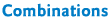 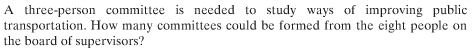 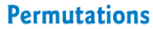 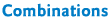 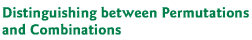 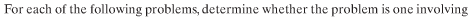 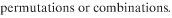 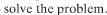 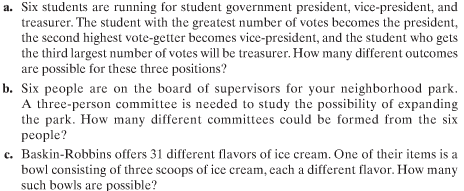 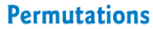 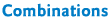 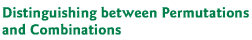 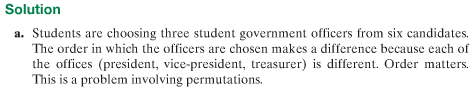 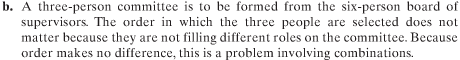 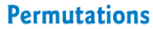 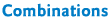 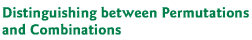 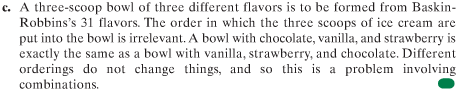